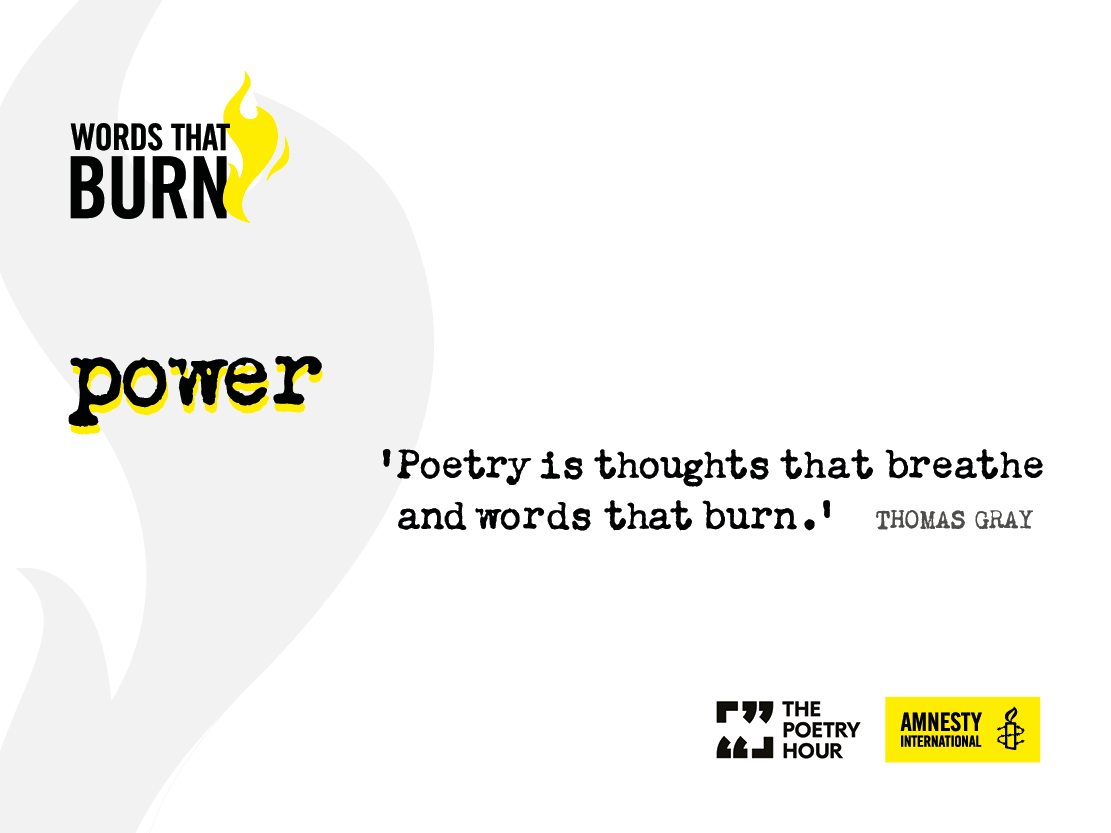 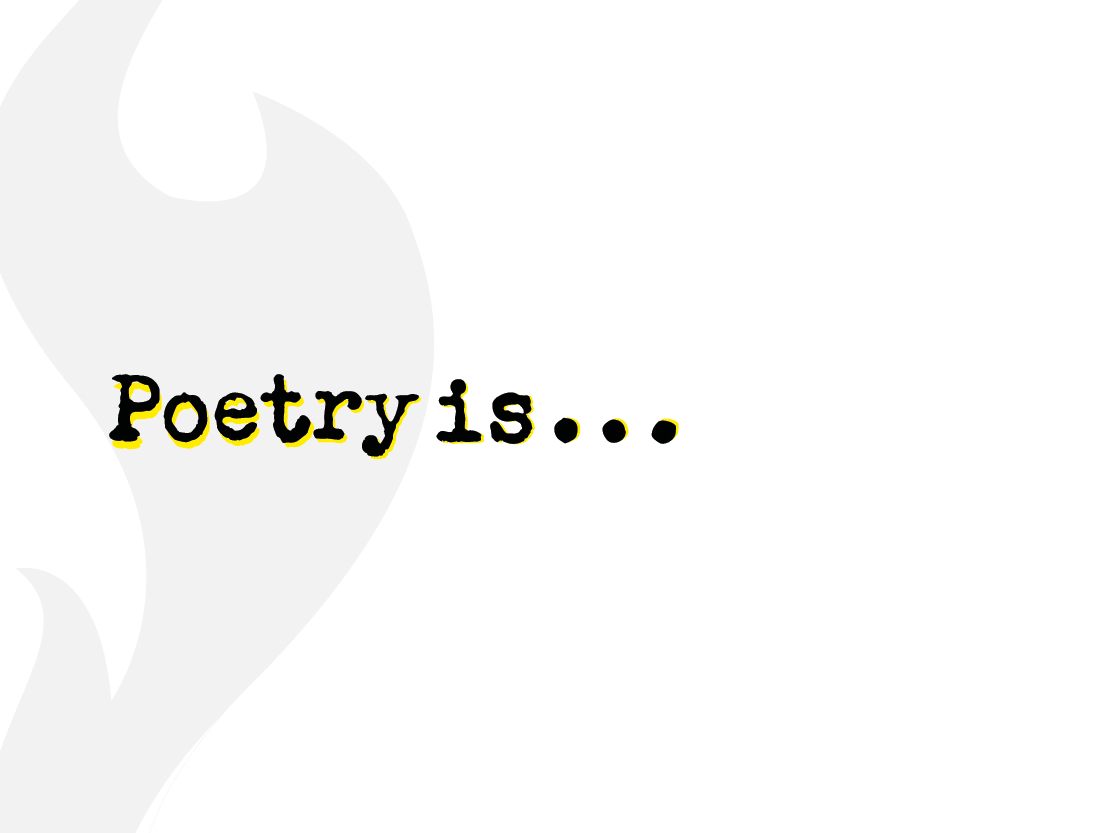 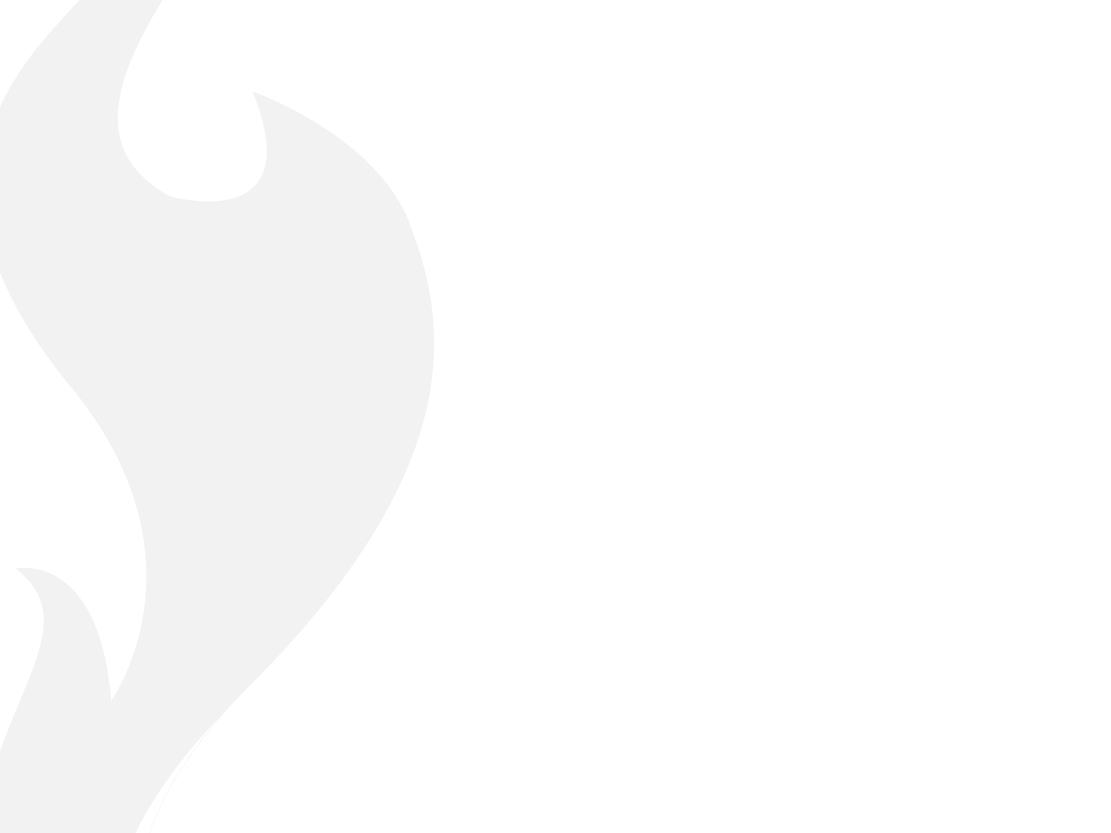 Source: Inja
[Speaker Notes: Also available at: https://vimeo.com/237401668]
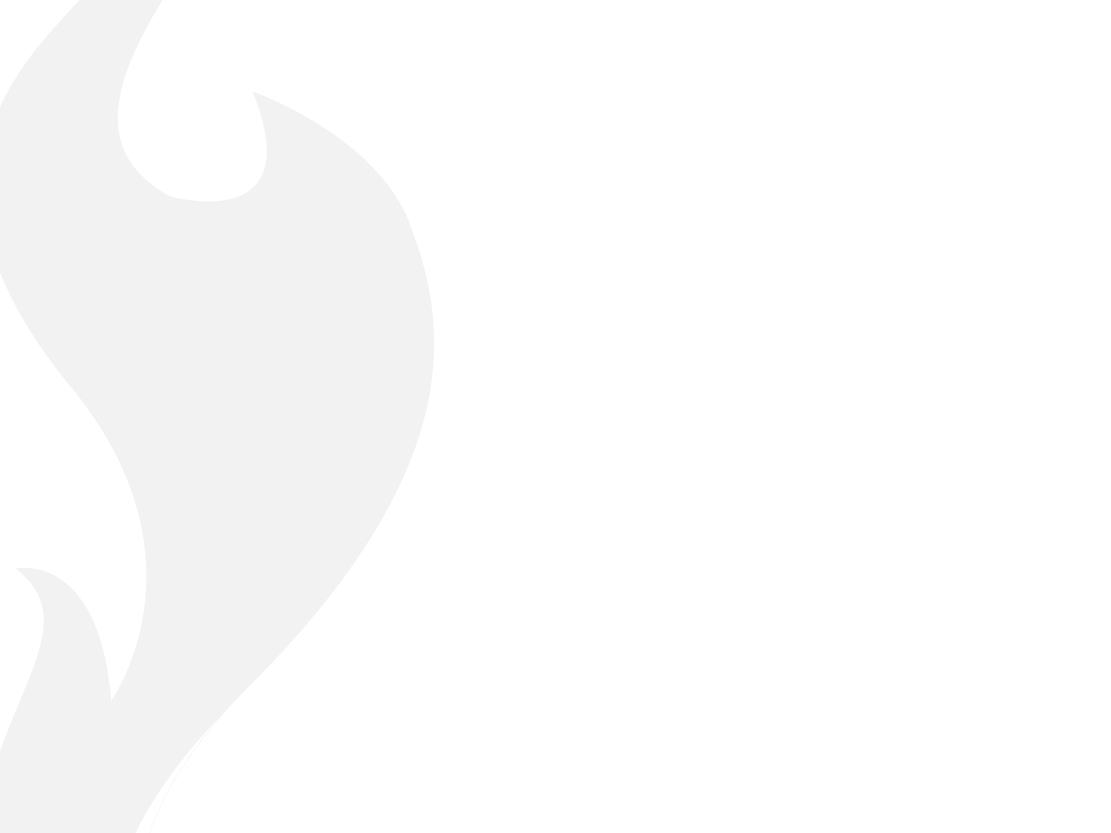 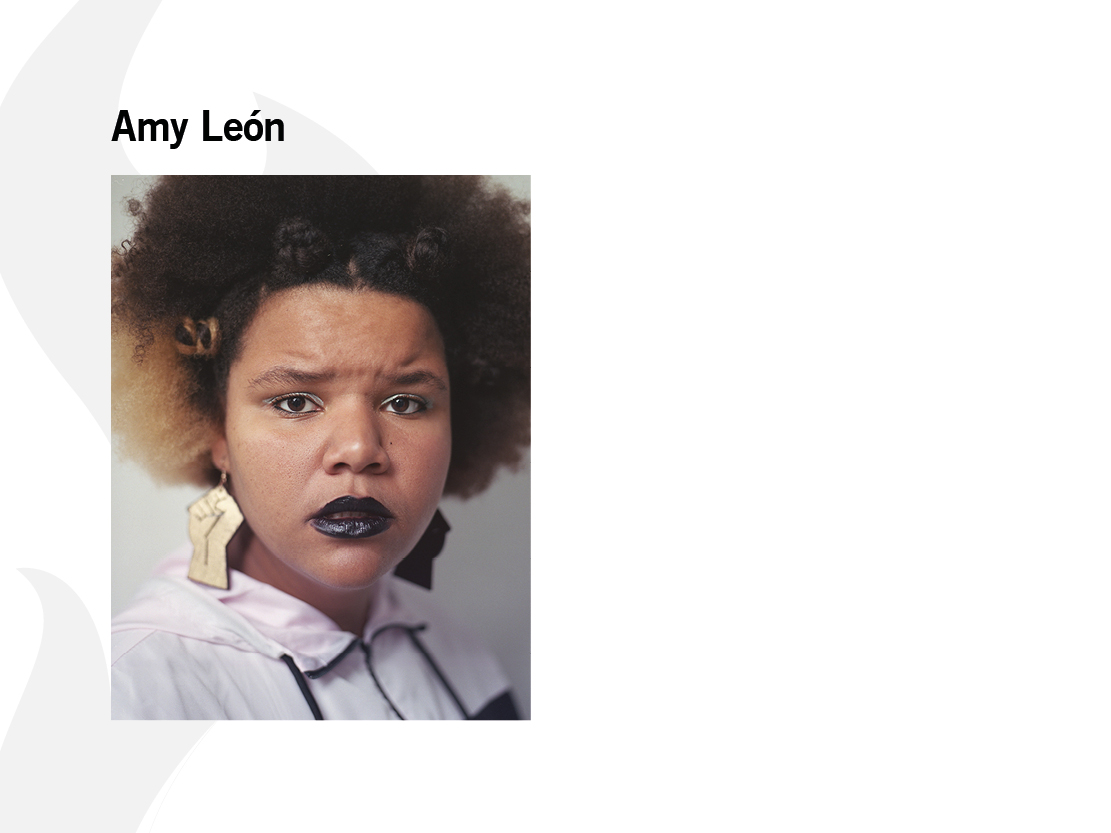 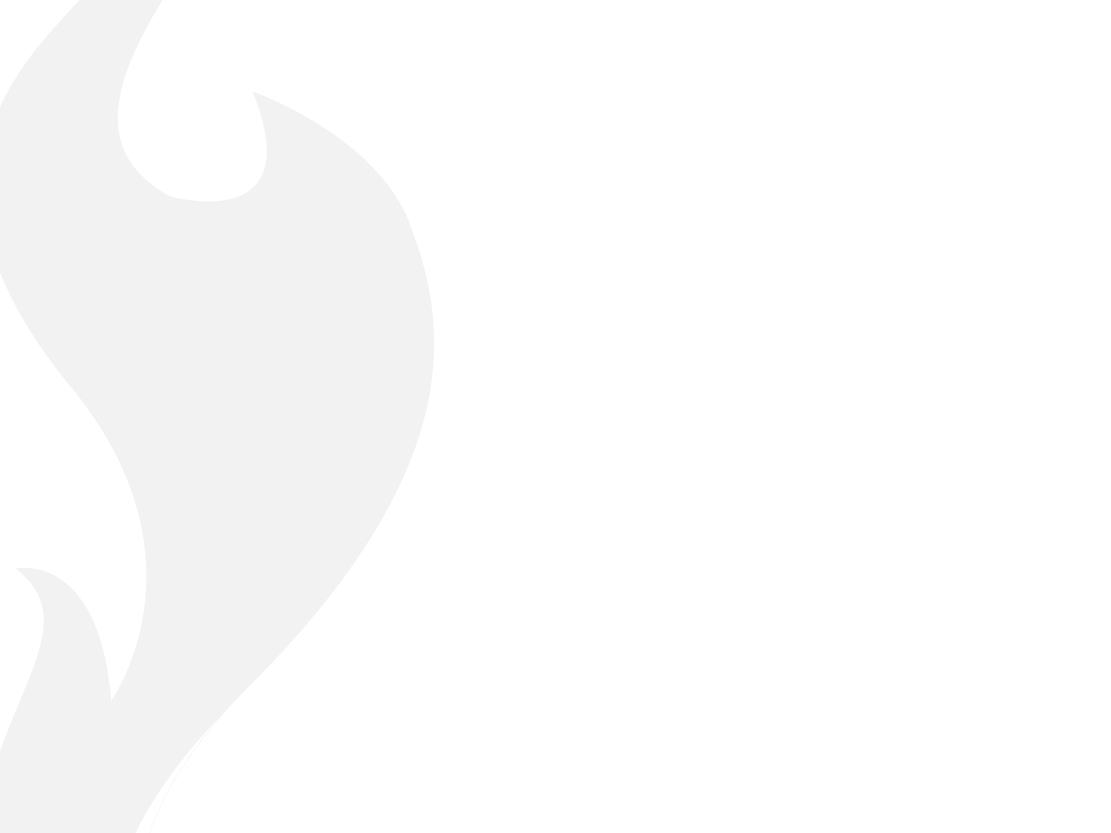 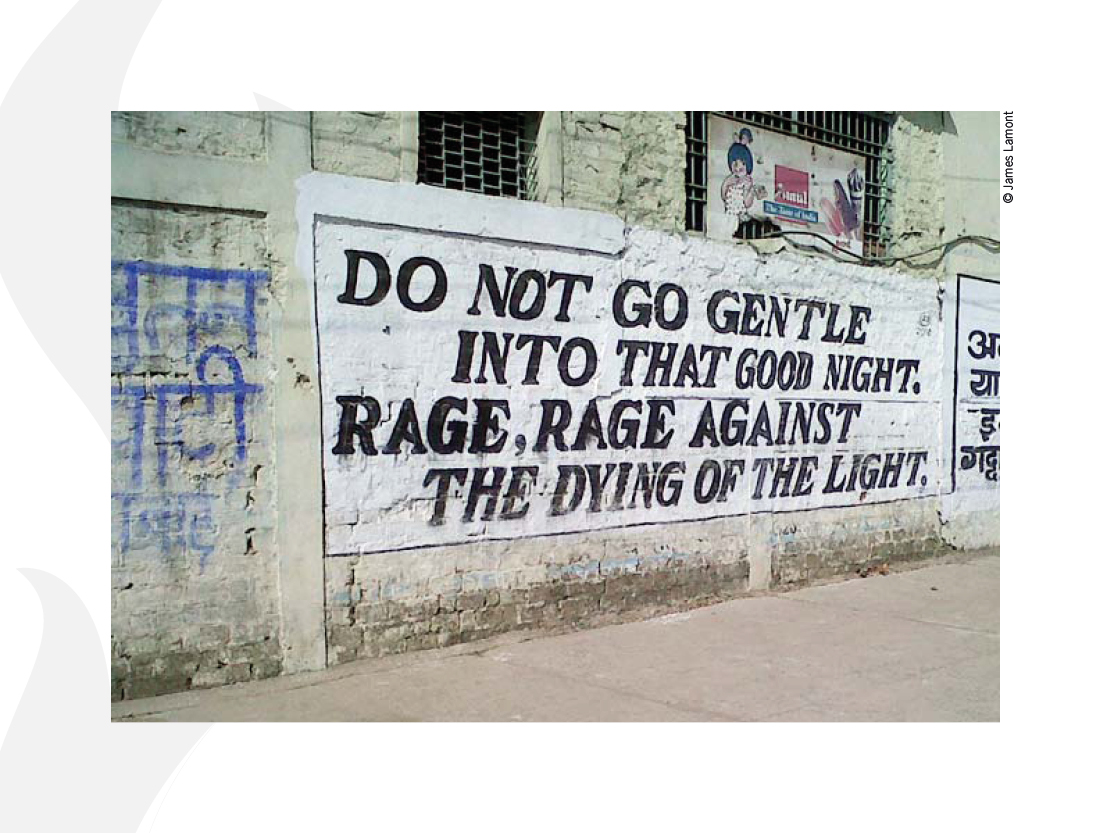 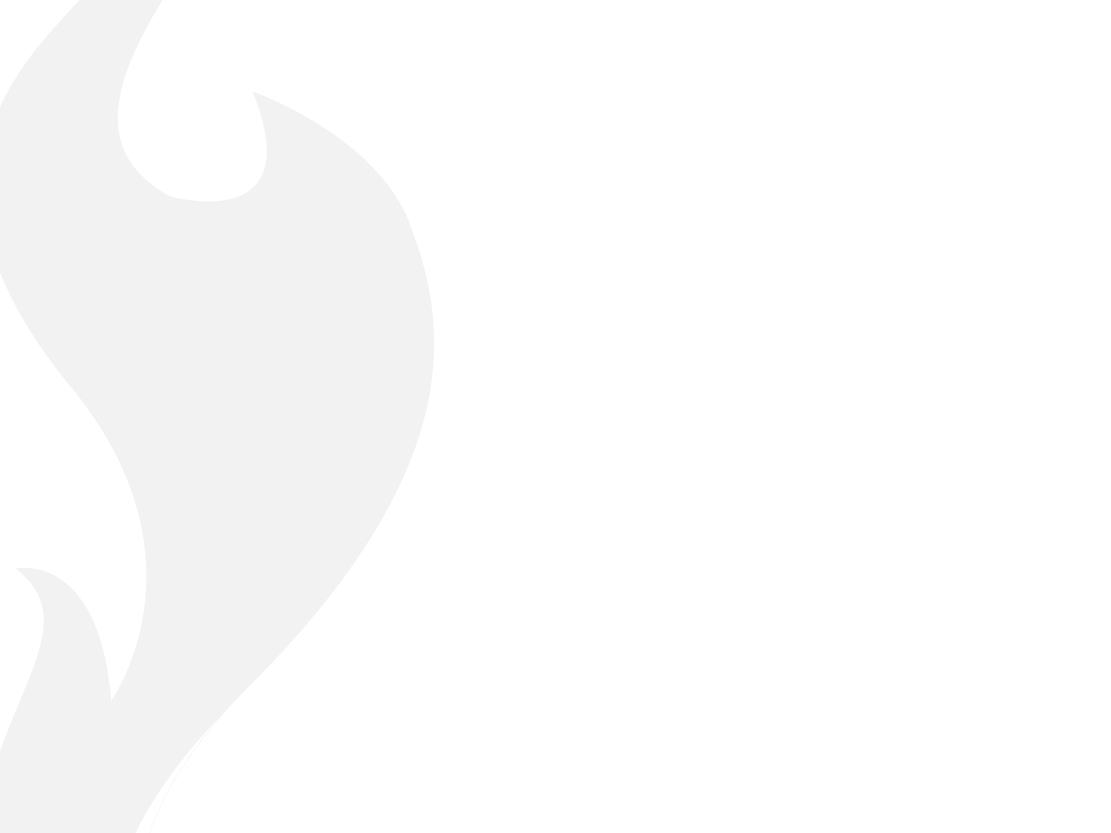 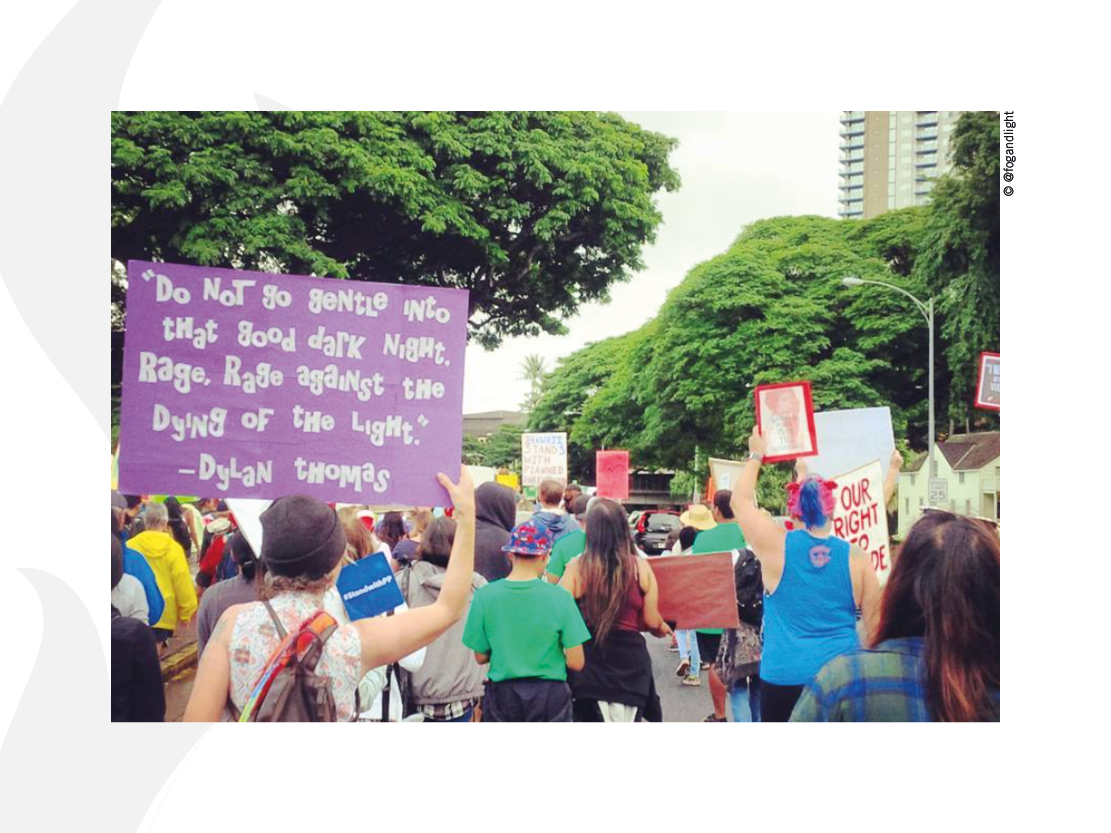 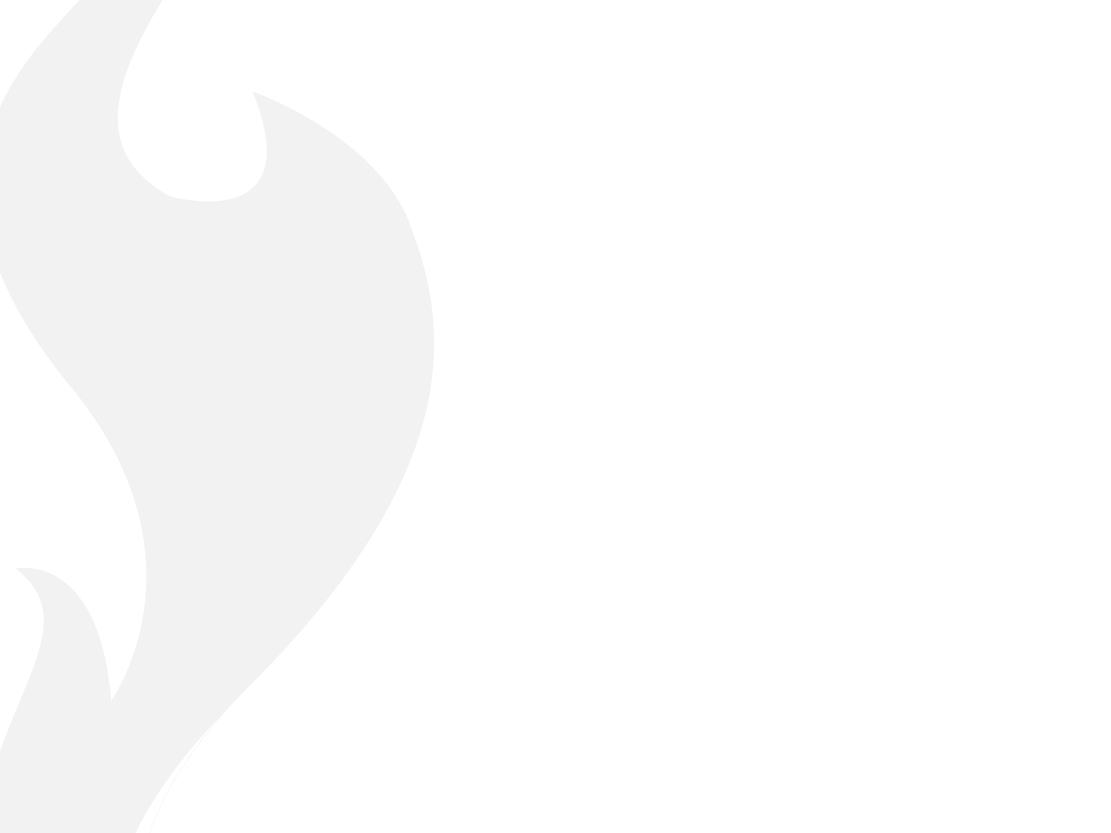 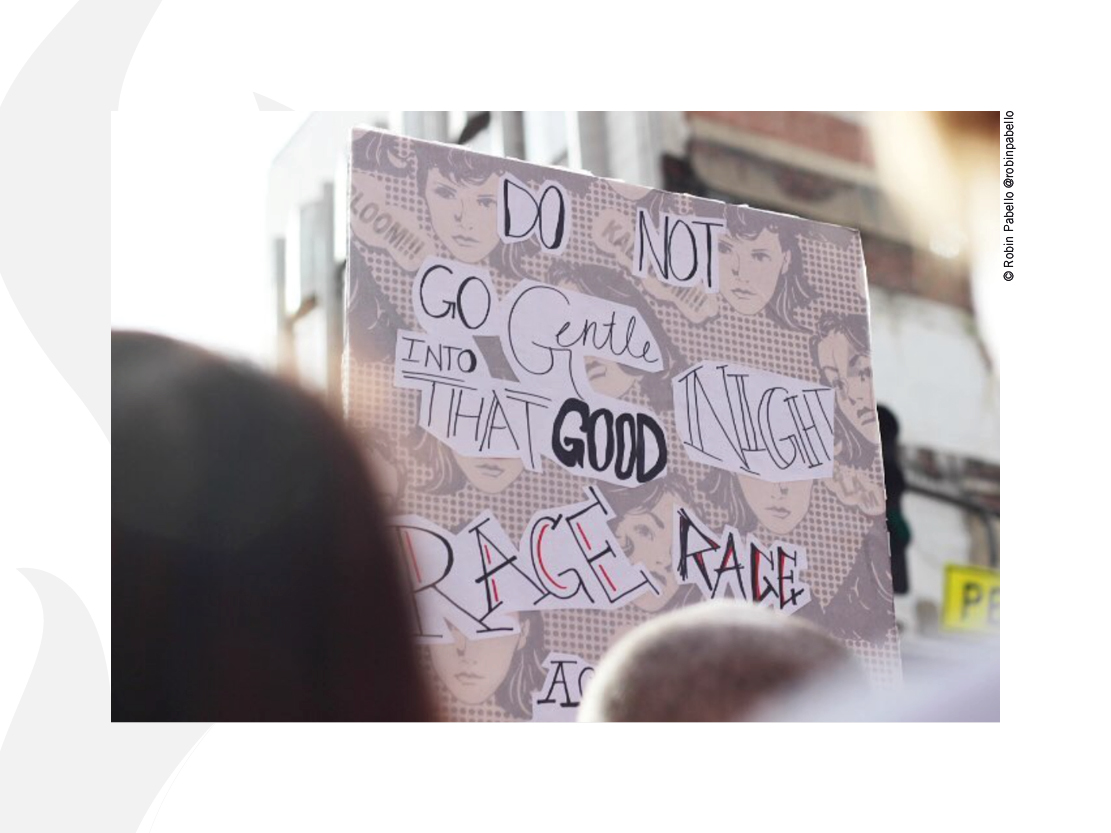 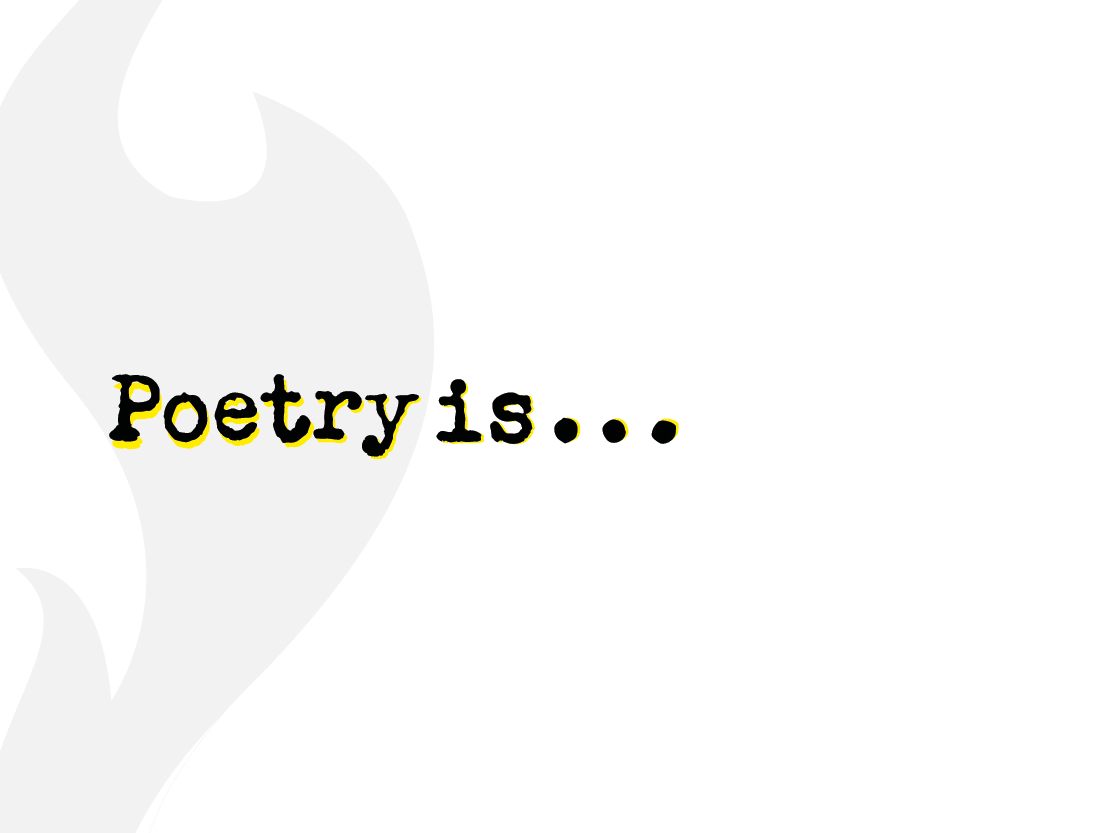 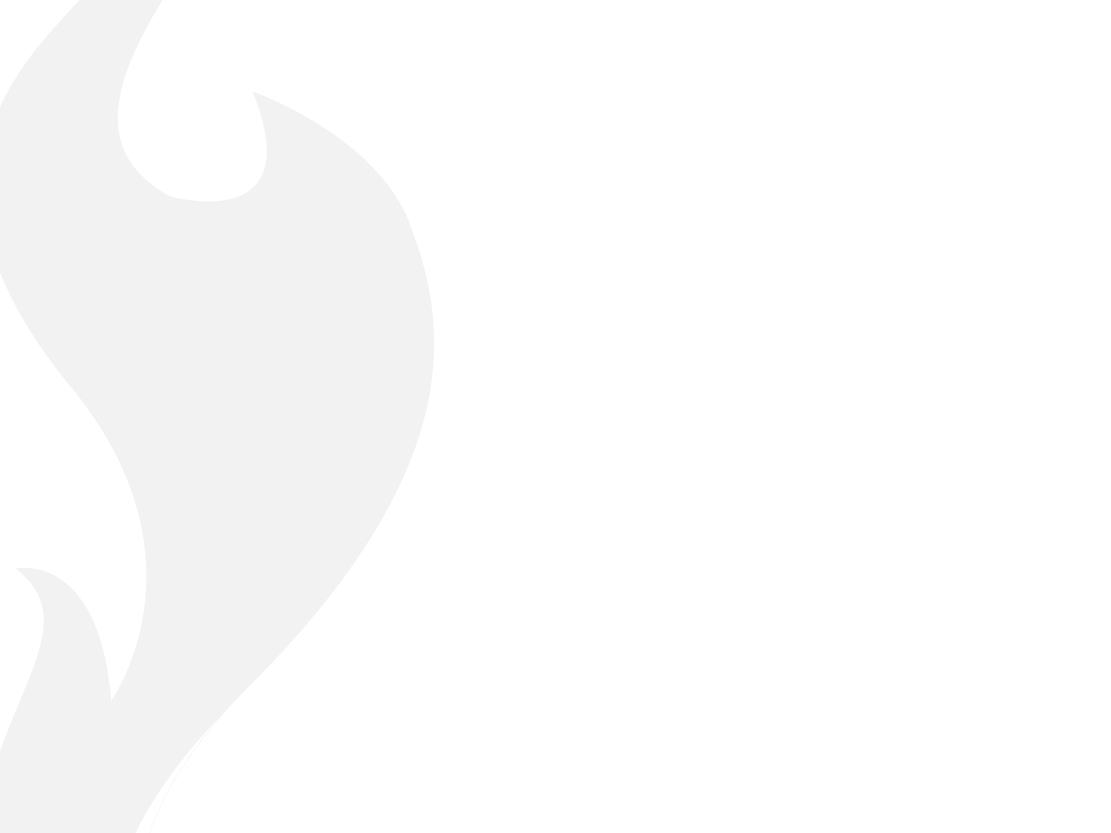 BBC Cymru Wales
YouTube Video clip
‘Do not go gentle into that good night:
Dylan Thomas Season’
[Speaker Notes: Also available on YouTube here: https://www.youtube.com/watch?v=zbHjyMJsCqA]
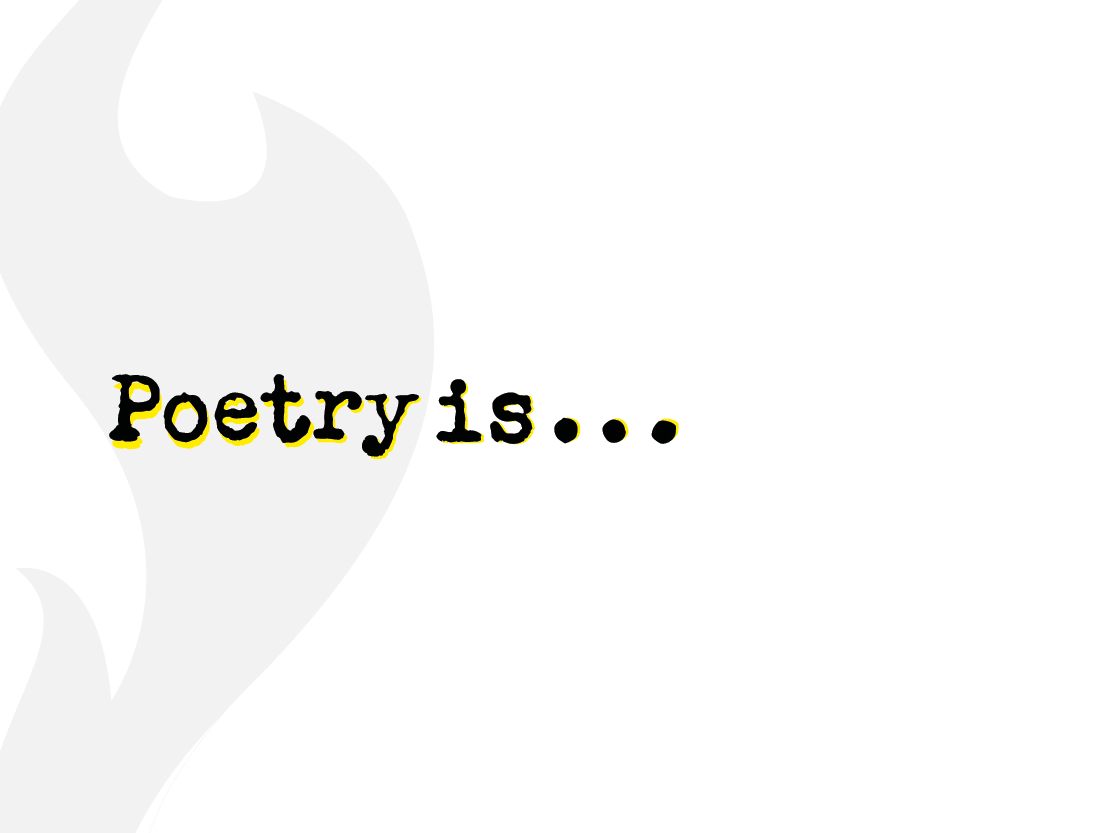 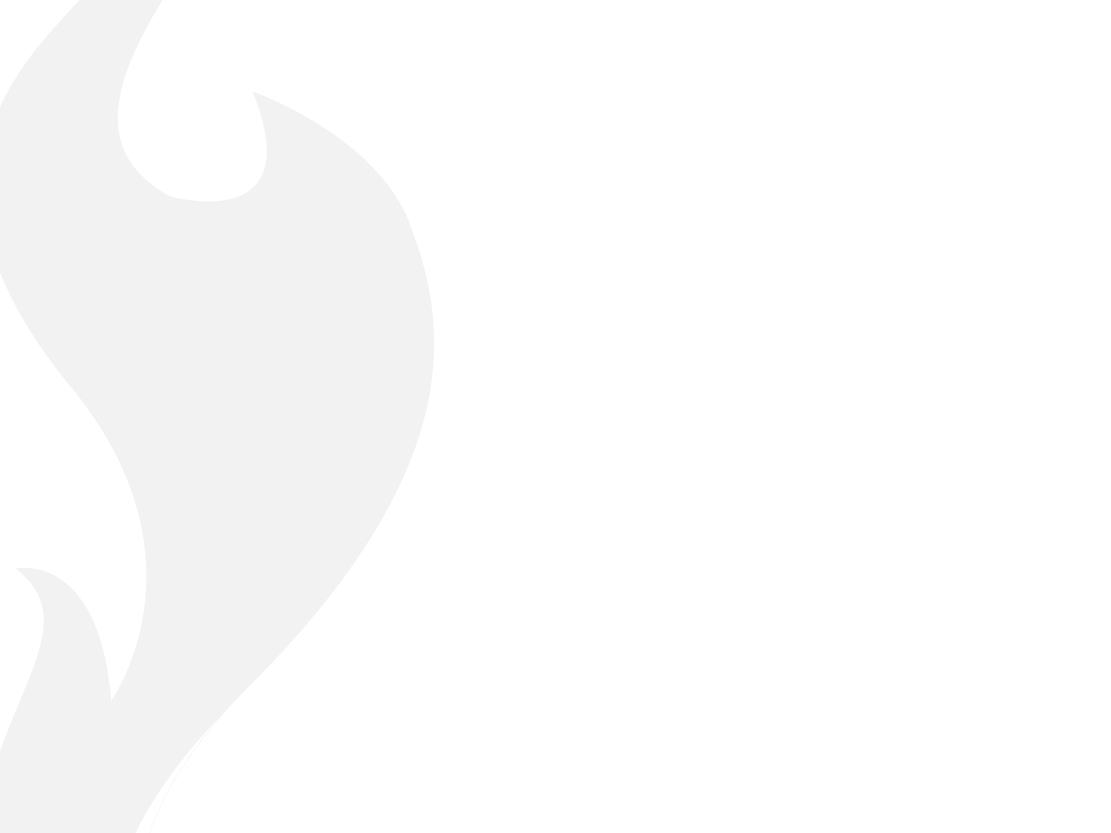 Just imagine …